THE CANDIDATE RESOURCE COMMITTEE
THE ANSWER ……………
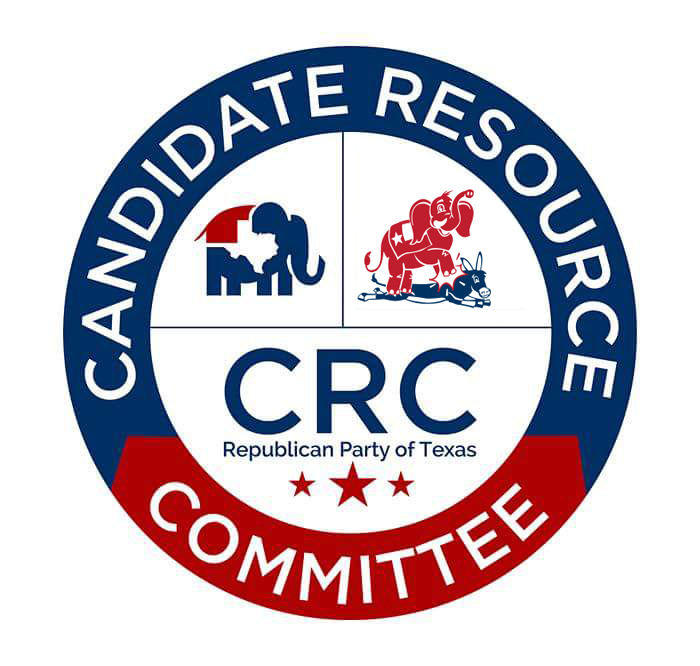 CRC

THE CANDIDATE 
RESOURCE COMMITTEE

of the 

REPUBLICAN PARTY OF TEXAS

 CRC logo by Chackery LLC
WHAT IS THE CRC ?
The Bylaws of the State Republican Executive Committee set forth the Candidate Resources Committee (CRC) as one of its Standing Committees. 

The Chairman appoints twelve (12) current SREC members, six (6) non-SREC members, and six (6) optional members subject to confirmation by the SREC.
OUR MISSION IS TO HELP LOWER BALLOT CANDIDATES
We provide help to candidates in the General Election
We administer the Party’s Lower Ballot Campaign Fund in order to provide support to the Republican candidates within the fund’s limits. 

The CRC also provides candidate and grassroots educational and campaign tools
5
WHO THE CRC  FUNDS
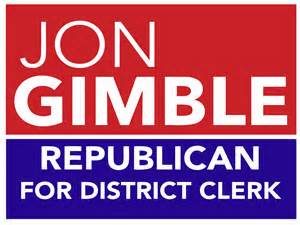 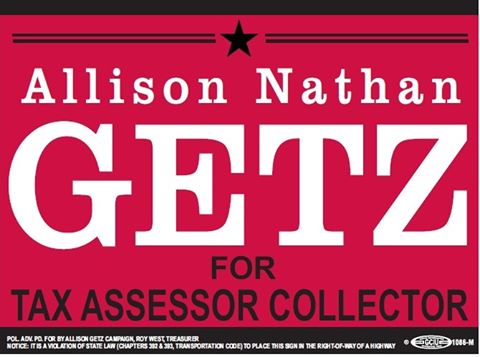 County  Judge, 
County Commissioner, 
District Attorney, 
Sheriff, 
County Court at Law, 
County Attorney, 
Tax Assessor-Collector, 
Justice of the Peace, 
Constable, 
and other miscellaneous partisan local elections.
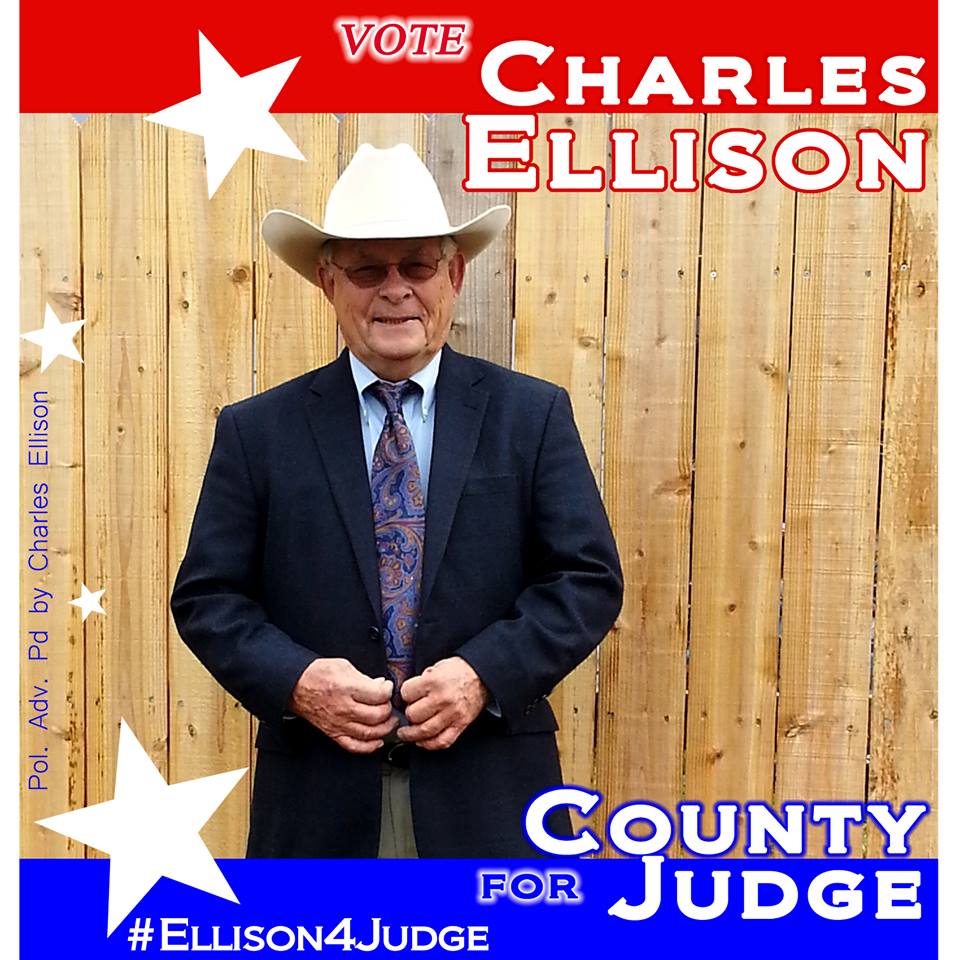 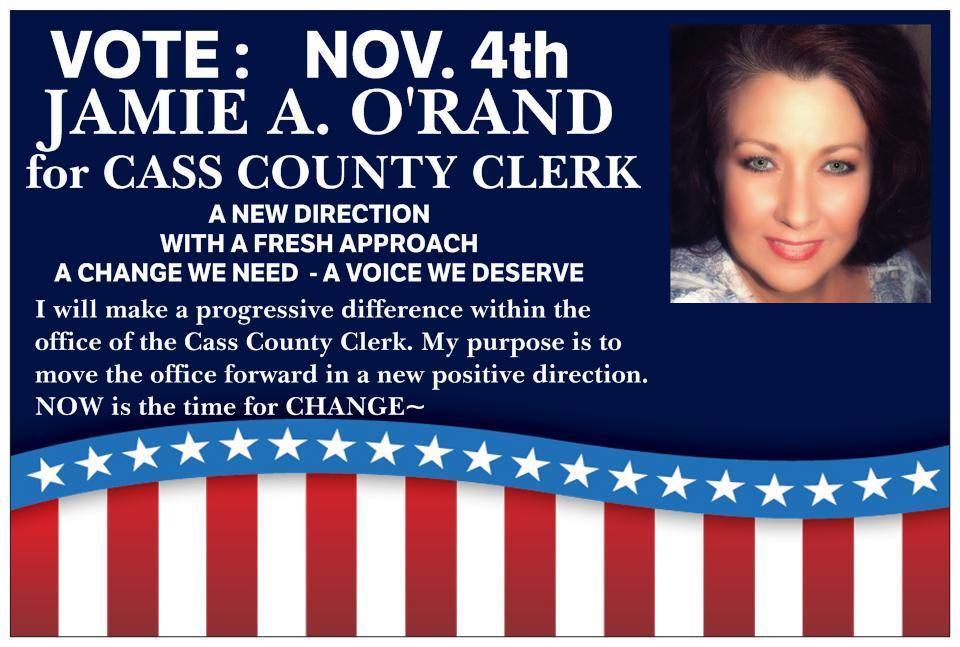 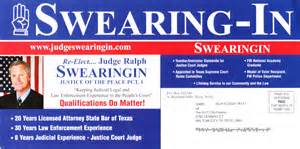 WE ARE THE INCUBATOR
Many of our top elected officials started 
out as lower ballot candidates and elected 
officials. 

Whether you are a Justice of the 
Peace, a Constable, a County Judge….  

This is the training ground for future 
office.
TEXAS GOP INCUMBENTS
WE DEFEND THE GROUND WE HAVE ALREADY WON.  

We support the lower ballot incumbents with funds and non-financial campaign assistance.  

This keeps Texas RED
WE FIGHT FOR BATTLEGROUND SEATS
We provide financial and other types of assistance to GOP challengers against democrat incumbents in winnable districts. 

This turns Texas REDDER.  


Texas Map –Governors 2014 Election
By Gage (Own work) [Public domain], via Wikimedia Commons
WE WORK BEHIND ENEMY LINES
WE HELP FLOAT THE BOAT FOR THE ENTIRE TICKET
Obviously under votes are hurting us in electing lower ballot candidates.  

A focus on lower ballot races not only helps these candidates but middle ballot candidates like state representatives etc. 

It increases the number of campaigners working voters. 

It also increases the likely hood of a straight ticket vote.
WHERE WE GET THE MONEY?
Most of our money comes from you, the GRASSROOTS.

The CRC Fund gets its biggest boost from donations at the Republican 
State Convention. 

In addition, each SREC member is responsible for 
raising or giving a minimum of $1000 to the fund each year. 

A list of the SREC members that raised $1,000 or more can be found under the KEY PIN page.
WHERE DOES THE MONEY GO?
HOW WE FUND CANDIDATES
The Democrats are doing it
They are targeting Red Counties

They are running candidates in local and lower ballot elections i.e. Incubator

They are providing financial support

They are providing other types of campaign support
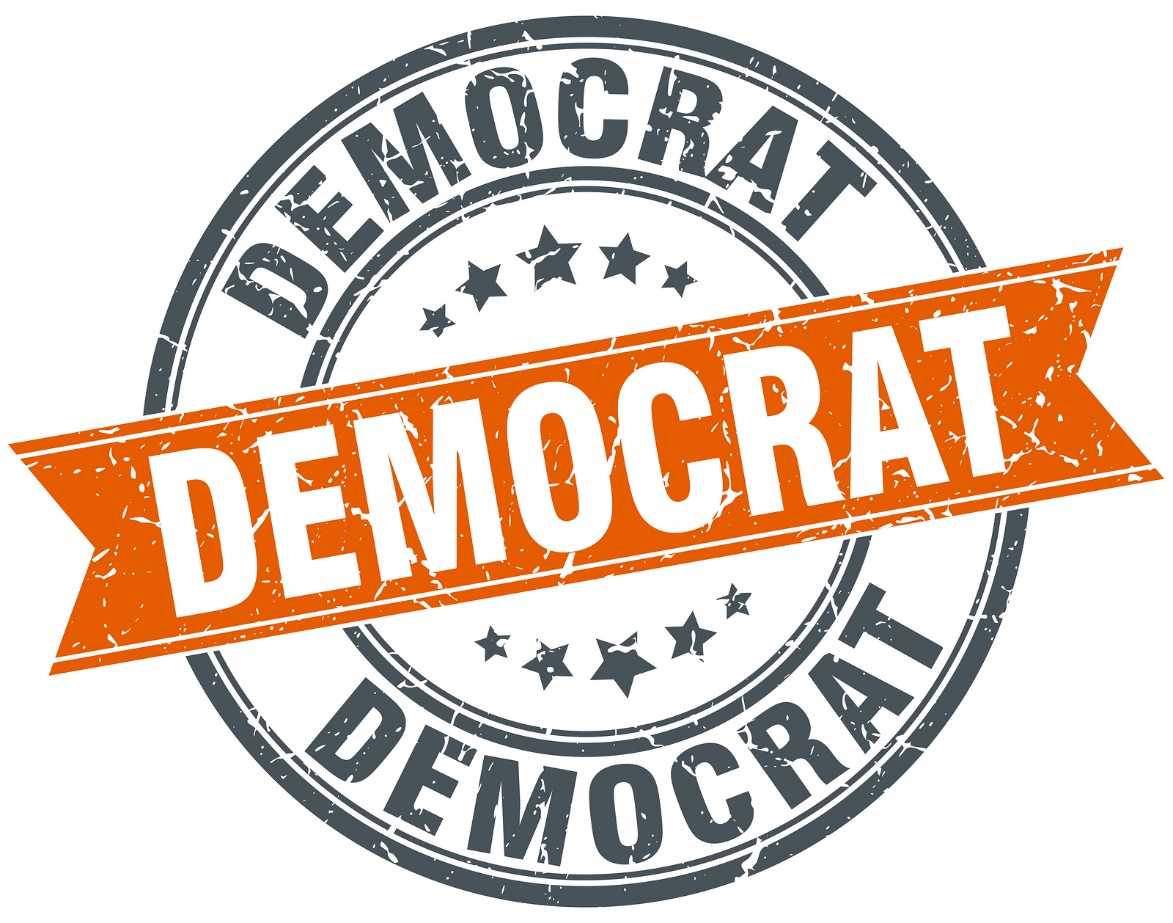 Lets take the fight to them !!!
You can make a huge difference in defeating 
Battleground Texas again. 

Help us by making your donation to the 
CRC – The Candidate Resource Committee of the 
Republican Party of Texas.    

$25 buys 5 signs
$100 buys  2000 push cards
$1000 buys  500 piece mailer
You can pay by check, cash, or credit card pay with 
our CRC envelope or on-line 

www.Texasgop.org/crc					
CRC elephant logo by Sue Evenwel SREC SD 1
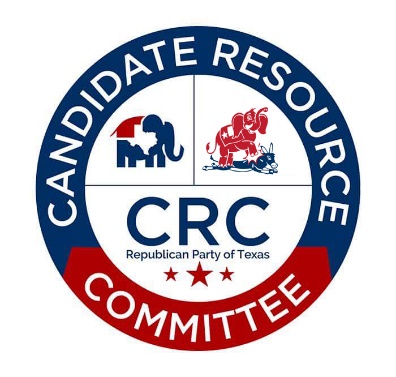 CANDIDATE RESOURCE COMMITTEE CAPITAL CLUB
Platinum Level Member

SENATOR JANE NELSON SD 12

Senate Finance Committee Chairwoman 

Longtime CRC Supporter
“Paid for by the Republican Party of Texas.  Not authorized by any candidate or candidate’s committee.  www.texasgop.org”
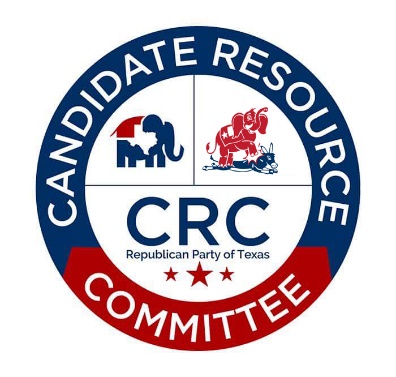 CANDIDATE RESOURCE COMMITTEE CAPITAL CLUB
Platinum Level Member

SENATOR Kelly HancockSD 9

Senate Administrative Chairman 

Senator Business and Commerce Chairman
“Paid for by the Republican Party of Texas.  Not authorized by any candidate or candidate’s committee.  www.texasgop.org”
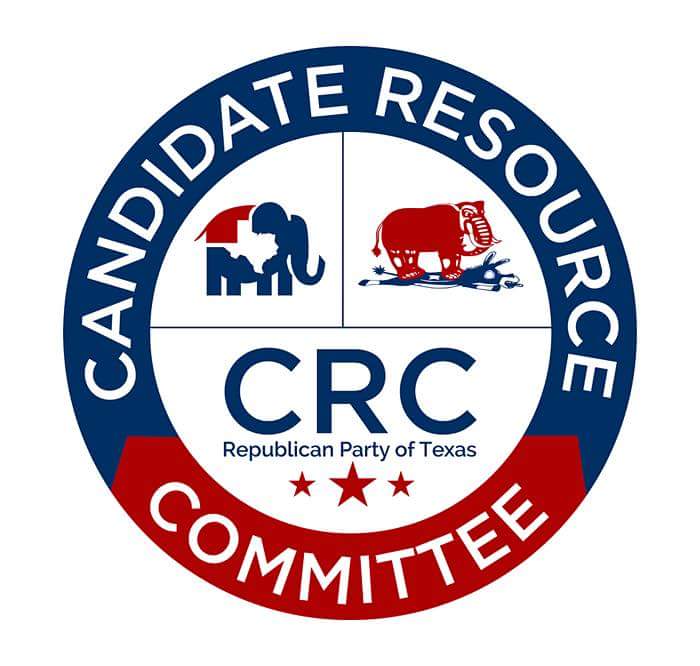 CANDIDATE RESOURCE COMMITTEE CAPITAL CLUB
Platinum Level Member

SENATOR 
PAUL BETTENCOURT SD 7

Senate GOP Caucus Chairman 
Former CRC Committee member
Property Tax Reform Warrior
“Paid for by the Republican Party of Texas.  Not authorized by any candidate or candidate’s committee.  www.texasgop.org”
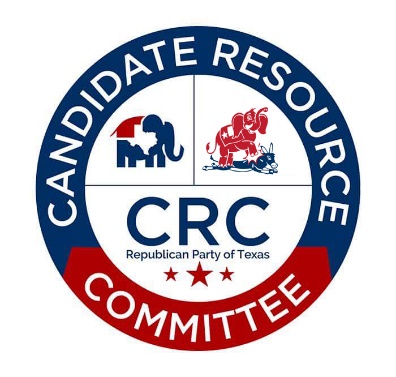 CANDIDATE RESOURCE COMMITTEE CAPITAL CLUB
Platinum Level Member

Congressman Kevin BradyHD 8
Chairman of the House Ways and Means Committee 

Thank you CRC Committee member Bob Borokoft
“Paid for by the Republican Party of Texas.  Not authorized by any candidate or candidate’s committee.  www.texasgop.org”
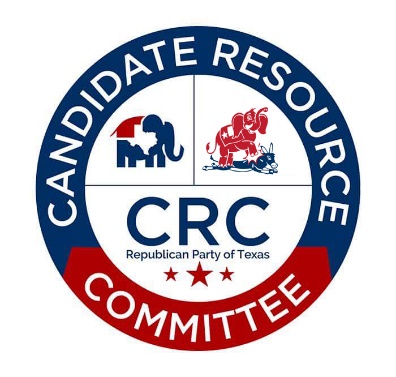 CANDIDATE RESOURCE COMMITTEE CAPITAL CLUB
Platinum Level Member

Rep. Todd HunterHD 8
Chairman of the Calendar Committee

Thank you CRC Committee member Janie Melendez
“Paid for by the Republican Party of Texas.  Not authorized by any candidate or candidate’s committee.  www.texasgop.org”
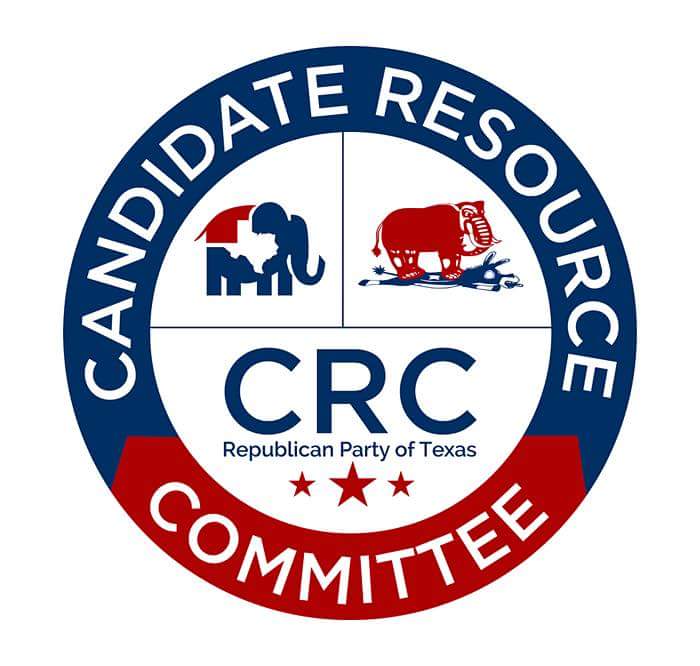 CANDIDATE RESOURCE COMMITTEE CAPITAL CLUB
Platinum Level Member
GOP CONGRESSIONAL NOMINEE HD 6 
TARRANT CO TAX ASSESSOR-COLLECTOR
RON WRIGHT
Future Freedom Caucus Member
Former CRC FUND RECIPIENT
“Paid for by the Republican Party of Texas.  Not authorized by any candidate or candidate’s committee.  www.texasgop.org”
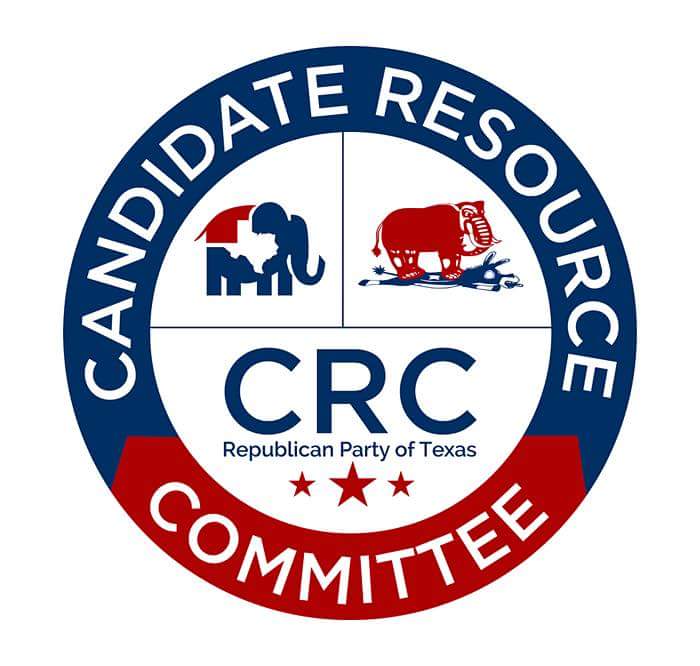 CANDIDATE RESOURCE COMMITTEE CAPITAL CLUB
Gold Level Members
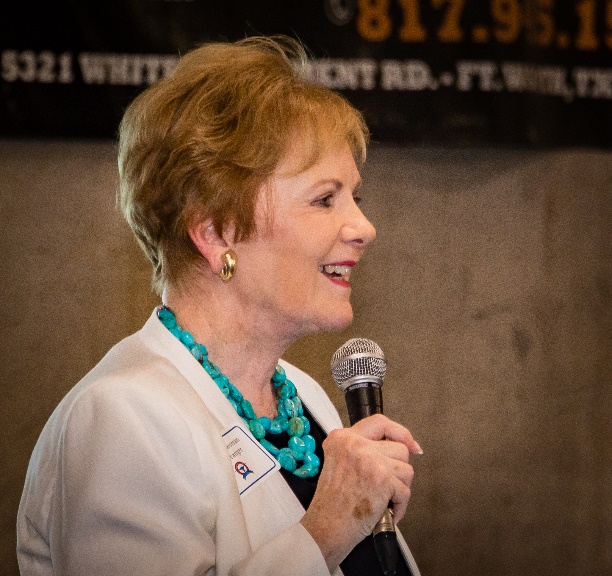 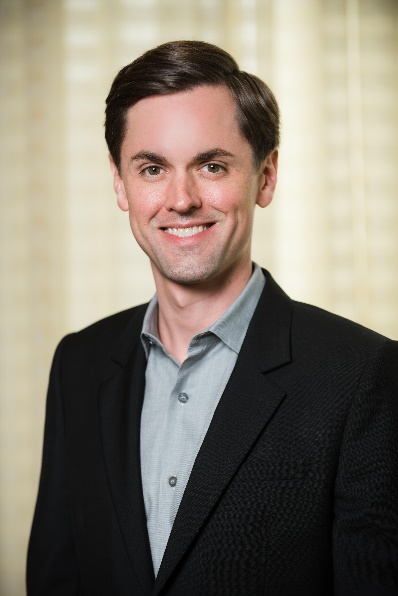 Mayes Middleton
Republican Nominee in HD 23
Hon. Kay Granger
Congresswoman TX HD 12
“Paid for by the Republican Party of Texas.  Not authorized by any candidate or candidate’s committee.  www.texasgop.org”
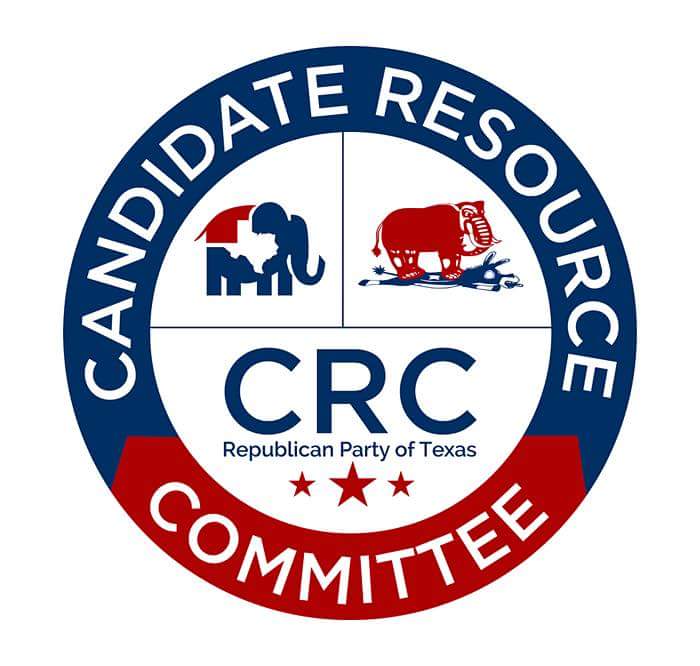 CANDIDATE RESOURCE COMMITTEE CAPITAL CLUB
Gold Level Member
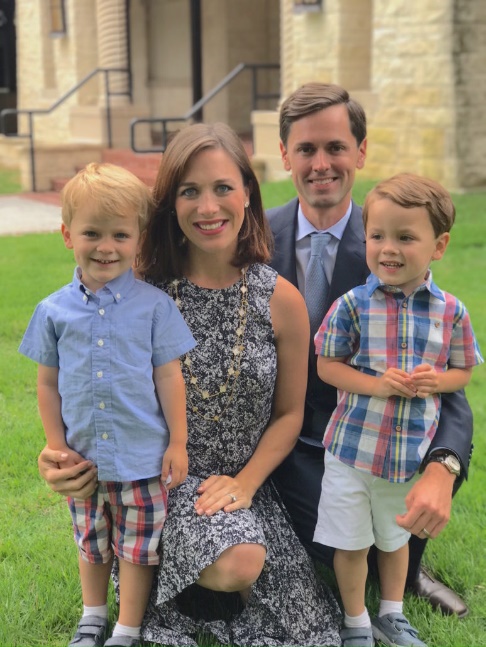 Mayes Middleton
“Paid for by the Republican Party of Texas.  Not authorized by any candidate or candidate’s committee.  www.texasgop.org”
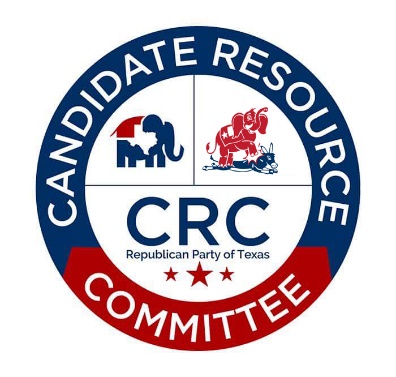 CANDIDATE RESOURCE COMMITTEE CAPITAL CLUB
Silver Level Members
State Representative Phil King  HD 61
State Representative Jason Isaac HD 45 
State Representative Gio Capriglione  HD 98
Tarrant County Judge Glen Whitley
Former SREC SD 12 Mona Bailey 
CRC Committee member Cindy Asche
“Paid for by the Republican Party of Texas.  Not authorized by any candidate or candidate’s committee.  www.texasgop.org”
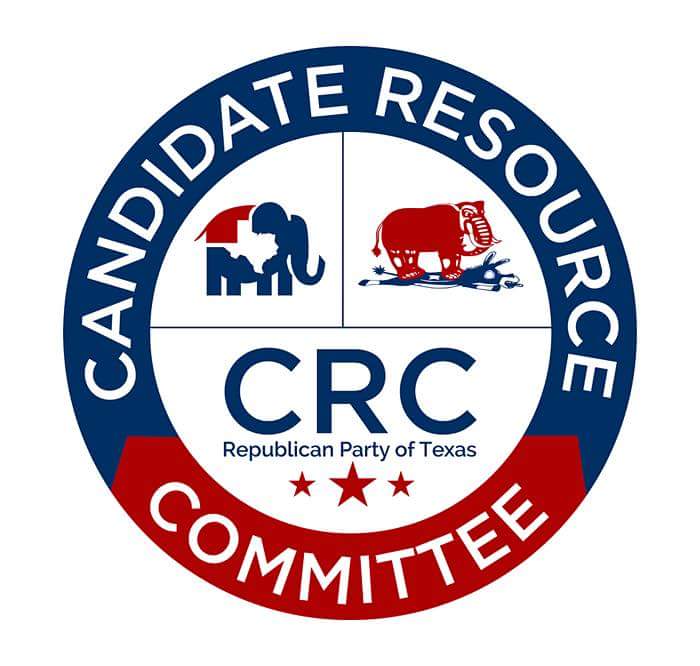 CANDIDATE RESOURCE COMMITTEE CAPITAL CLUB
Bronze Level Member

Texas Ag. Commissioner      	Sid Miller
Texas Land Commissioner     	George P. Bush 
Texas Railroad Commissioner   	Christi Craddick
Texas Railroad Commissioner 	Ryan Sitton
US Congressman CD 13		Mac Thornberry
US Congressman CD 26		Dr. Michael Burgess
US Congressman CD 25		Roger Williams
US Congressman CD 24		Kenny Marchant
State Senator SD 1 		Brian Hughes
“Paid for by the Republican Party of Texas.  Not authorized by any candidate or candidate’s committee.  www.texasgop.org”
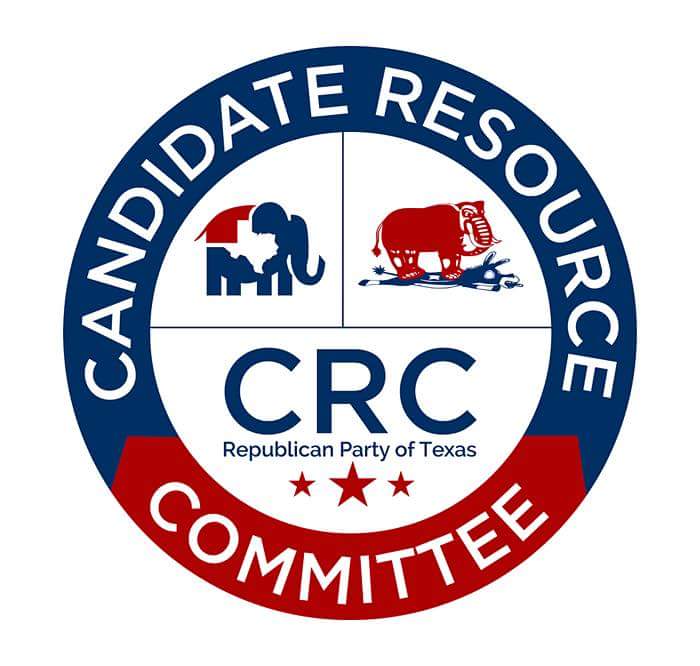 CANDIDATE RESOURCE COMMITTEE CAPITAL CLUB
Bronze Level Member

State Representative HD 96	Bill Zedler
State Representative HD 93	Matt Krause
State Representative HD 91	Stephanie Klick
State Representative HD 92	Jonathan Stickland
State Representative HD 96	Craig Goldman
State Representative HD 5	Cole Hefner
State Representative HD 68	Drew Springer
State Representative HD 11	Travis Clardy
Mayor Dalworthington Gardens 	Kimberly Fitzpatrick
Republican Party Chairman	James Dickey
National Committeewoman	Toni Anne Dashiell
“Paid for by the Republican Party of Texas.  Not authorized by any candidate or candidate’s committee.  www.texasgop.org”
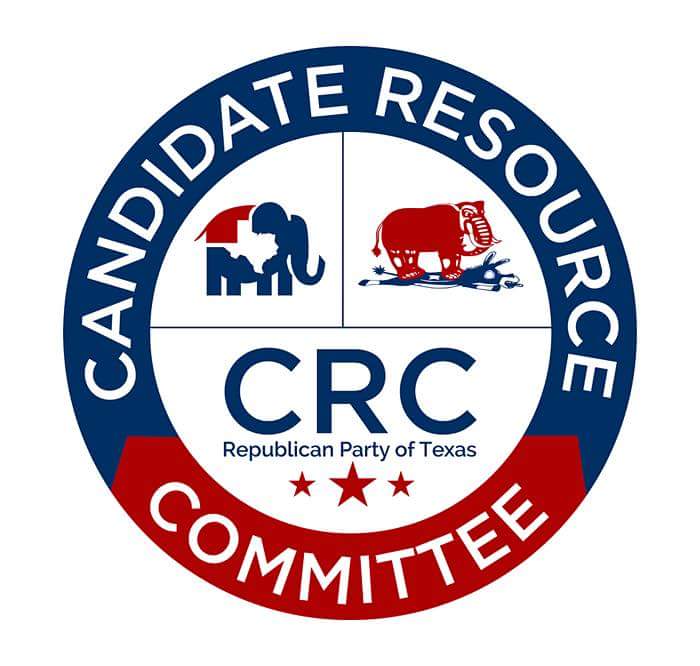 CANDIDATE RESOURCE COMMITTEE CAPITAL CLUB
Bronze Level Member

SREC Sgt-at-arms		Nelda Eppes
SREC  Committeewoman		Marian Stanko 
State Rep Candidate & SREC  Committeewoman						Candy Nobel
SREC Committeewoman		Melanie Flowers
Fmr. SREC Committeewoman	Rena Peden
Nueces County Chair		Mike Bergsma
Fmr SREC Parlimentarian	Richard Hayes
				Melody Gillett

Republican Club of Bexar Co
Bastrop County GOP
“Paid for by the Republican Party of Texas.  Not authorized by any candidate or candidate’s committee.  www.texasgop.org”
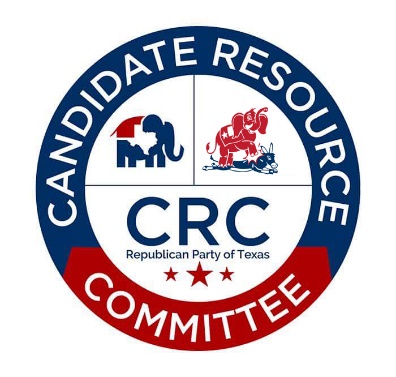 CANDIDATE RESOURCE COMMITTEE CAPITAL CLUB
Copper Level Member

Republican Women of Northeast Texas
Titus County Republican Party
Republican Women of Greater North Texas
“Paid for by the Republican Party of Texas.  Not authorized by any candidate or candidate’s committee.  www.texasgop.org”
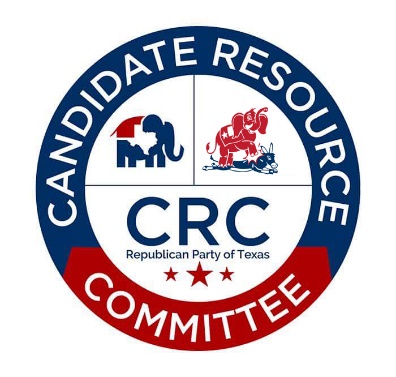 CANDIDATE RESOURCE COMMITTEE
Thank you Committee!!!!!
SREC MEMBERS 		Non SREC MEMBERS
Steve Atwell SD 9 Chair		Russell Hayter
Vergel Cruz SD 15 Vice Chair	Fred Tate
Sue Evenwel SD 1			Mona Bailey
JT Edwards SD 11		Rena Peden
Kathaleen Wall SD 17		Harold Jenkins
Jan Duncan SD 14		Bob Borokoff
Deon Starnes SD 30		Option Members
Judy Parada SD 3		Lisa Hendrickson
Allison Winter SD 4		Jack Barcroft
Anne Gebhart SD 9		Jerry Madden 	 
Tom Roller SD 31			James Beauchamp
Marian Stanko SD 26	                 Chair James Dickey 
Vice Chair Alma Jackson
“Paid for by the Republican Party of Texas.  Not authorized by any candidate or candidate’s committee.  www.texasgop.org”